Pitagora
IMPORTANZA
È il PRIMO filosofo?
 è il primo a farsi chiamare così
1
Sviluppo di MATEMATICA e GEOMETRIA
 c’è una VERITA’ ASSOLUTA
 ed è DIMOSTRABILE
2
IMPORTANZA
C’è una VERA REALTA’… e la si può cogliere grazie all’INTELLETTO
3
I pitagorici usano per primi la parola COSMO (=ORDINE) per designare l’universo
4
Nasce a Samo (580/70 a.C.)
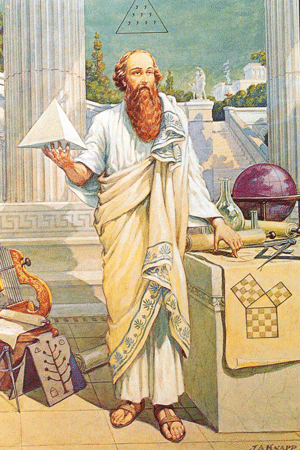 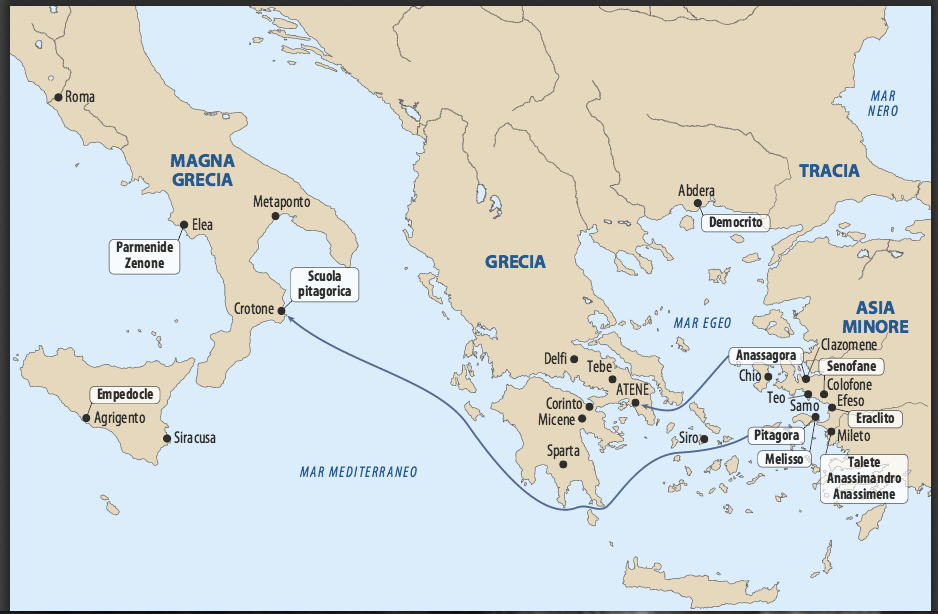 Viaggia molto
Fonda a Crotone una scuola filosofica
Scuola pitagorica
Grande successo
 Influenza anche sul governo della città
 Pitagora ucciso durante una rivolta (497 a.C.)?
 Il Maestro è visto come un dio
numerosi
aneddoti
Scuola pitagorica
E’ quasi una SETTA RELIGIOSA
Rigide REGOLE e RITI
Regola del silenzio (5 anni?) ascoltando le “regole auree” del maestro nascosto dietro una tenda. Dopo si è ammessi (anche le donne!).
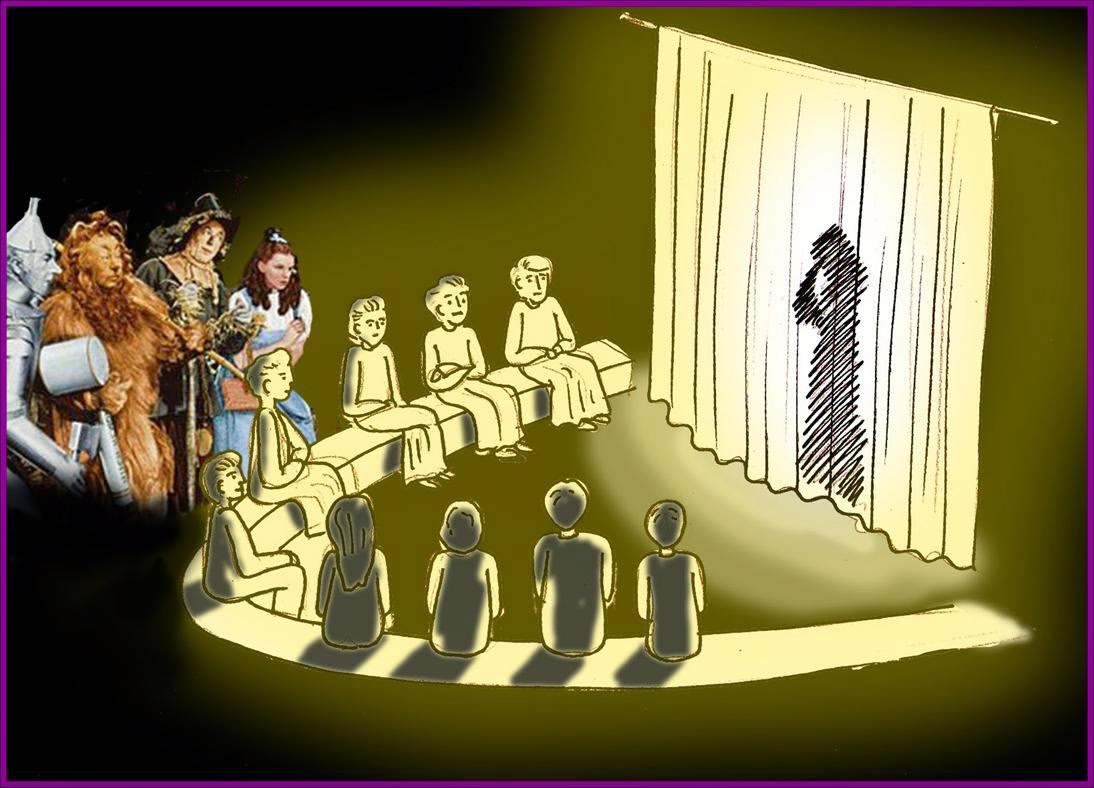 Scuola pitagorica
Tutte le scoperte della scuola sono attribuite a Pitagora
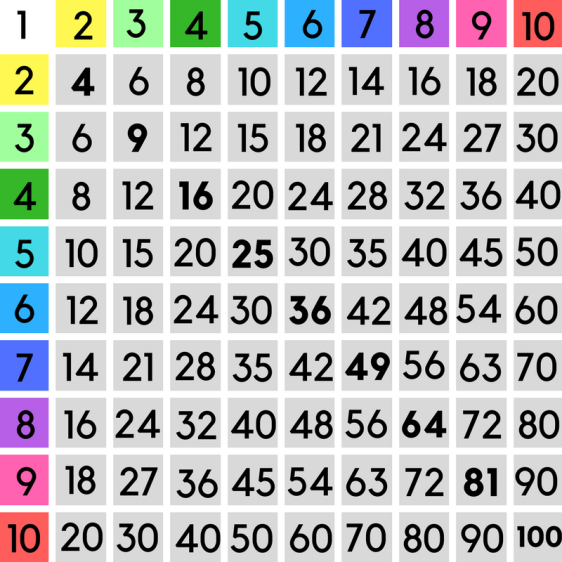 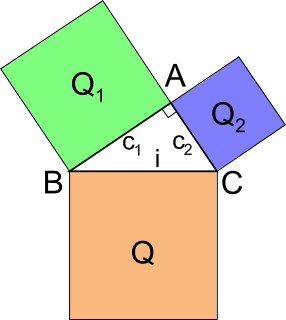 Riformatore RELIGIOSO
(legami con l’orfismo)
 Immortalità dell’anima
 Trasmigrazione, metempsicosi
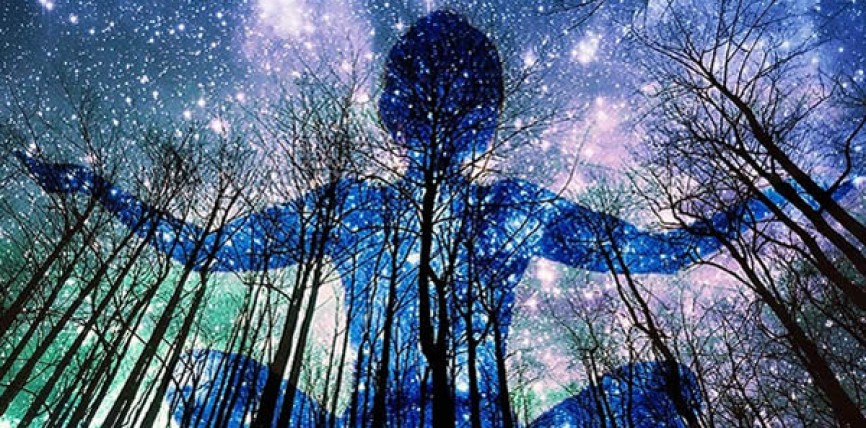 Nascita di MATEMATICA e GEOMETRIA
(misura della terra)
(insegnamenti)
Salto nell’ASTRAZIONE
 Verità eterne, immutabili, assolute
- Non oggetto di fede, ma di dimostrazione
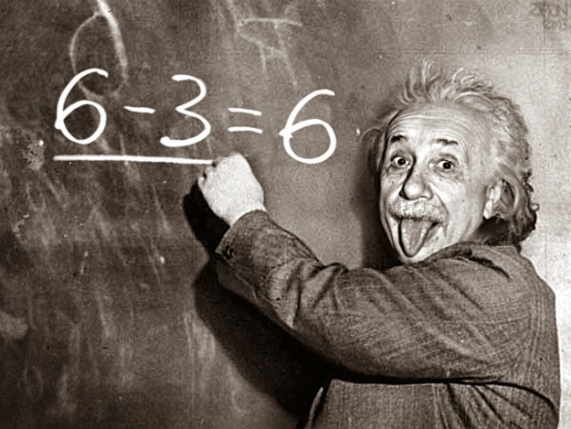 Il teorema di Pitagora è valido per TUTTI i triangoli rettangoli
ARCHE’  tutto è NUMERO
Descrizione matematico-geometrica della realtà (ogni oggetto è fatto di figure geometriche, che sono fatte di linee, che sono un insieme di punti contabili e misurabili)
ARCHE’  tutto è NUMERO
Il numero rende comprensibile, grazie all’intelletto, la vera realtà delle cose e il suo ordine
ARCHE’  tutto è NUMERO
Il numero coglie gli aspetti QUANTITATIVI della realtà
- Tutto è misurabile
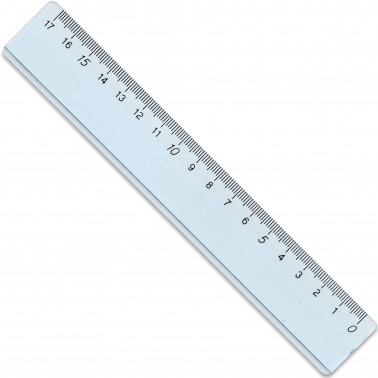 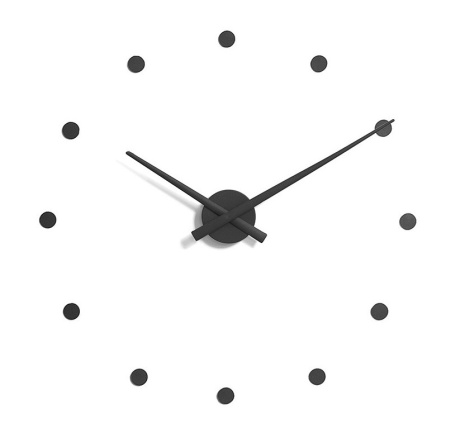 ARCHE’  tutto è NUMERO
Il numero coglie i RAPPORTI STABILI tra le cose
- Tutto è ORDINE ed EQUILIBRIO
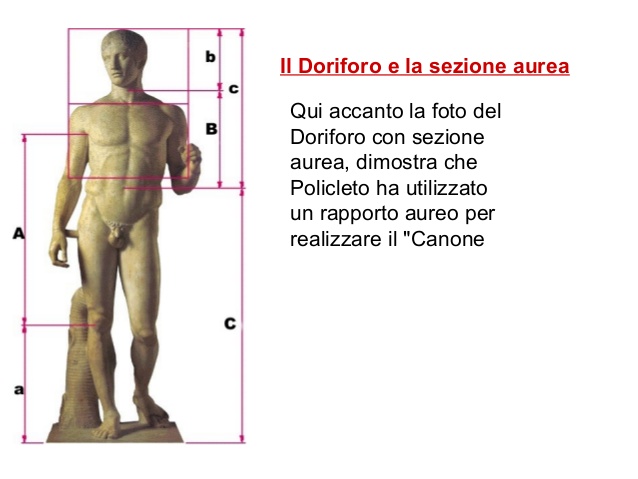 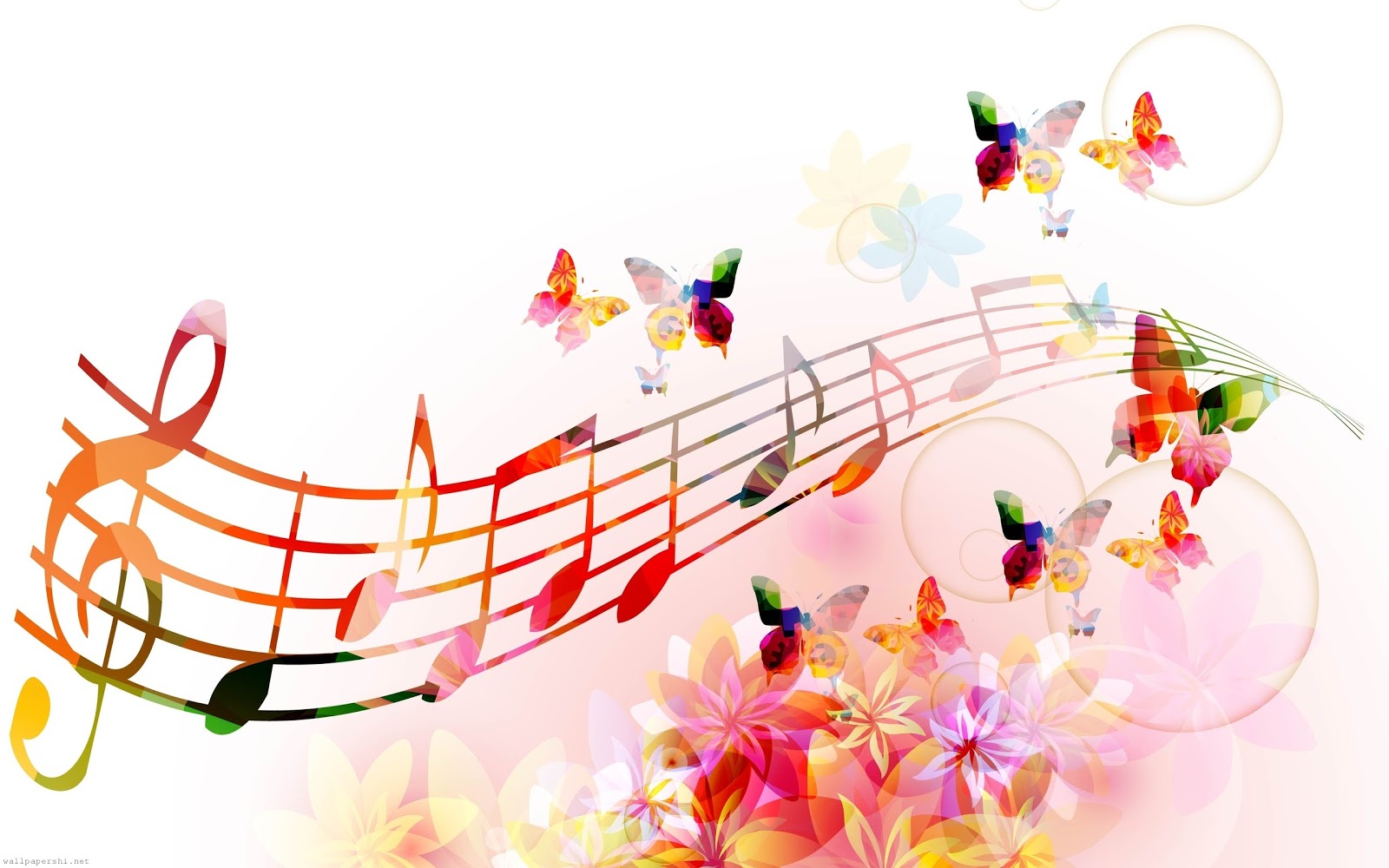 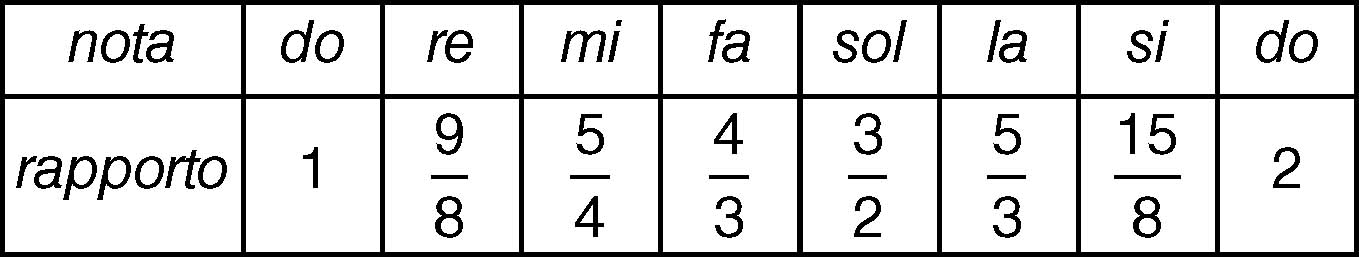 EQUILIBRIO
tra coppie opposte
“La natura del cosmo risulta costituita armonicamente da elementi illimitati e da elementi limitanti: sia il cosmo nel suo insieme che tutte le cose che sono in esso”
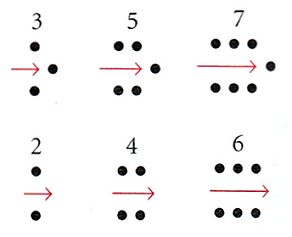 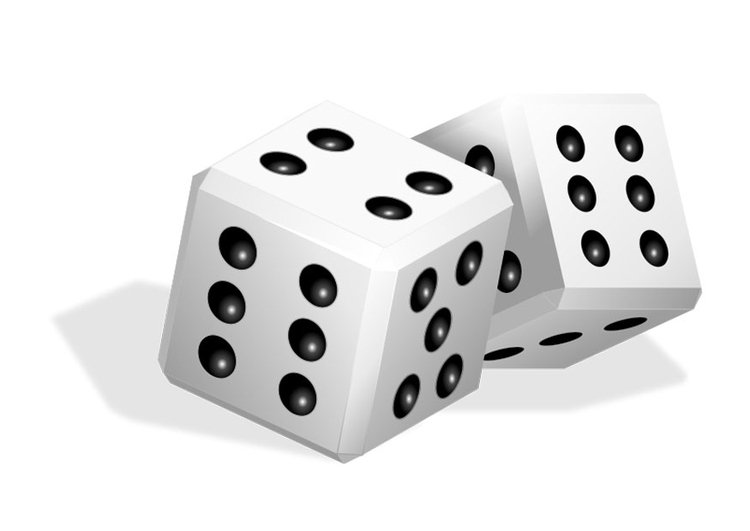 La tetrade
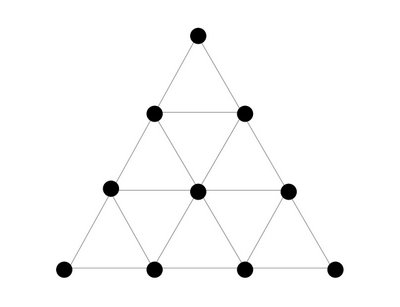 Punti per indicare i numeri (calcolo = sassolino)
Formano figure geometriche
Rappresentano cose e idee